つくった　ひ
　　　　　　ねん　　　がつ　　　にち
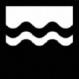 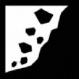 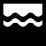 □　ながれ ません　/　□　ながれ　ます
□　　　　　　　　　　/　□　　　　　　　➡ ➡ ➡
５m～10mみまん
３m～５mみまん
d
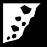 ０.５m～３mみまん
□　おきません
　□　どしゃさいがいが　おきるかも　しれません
０.５mみまん
□
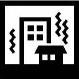 □
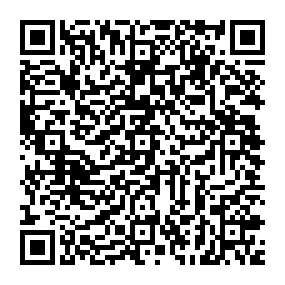 ゆれなく
なりました
・ブレーカーを　きります。ガスを　とめます。
さいしょに
にあつまります
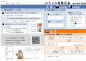 いえが　こわれました。
いえが　こわれませんでした。
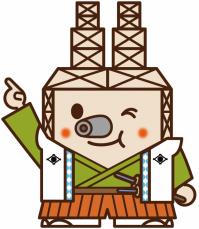 韮山反射炉PRキャラクターてつざえもん